Hydraulic Analysis of the Water
Distribution Network of Anabta Town
&
Research about Wadi Al-Zaimar
Prepared by:Abeer Barakat   Thanaa Daoor   Leena Salameh
1
Objectives
1. To estimate and analyze water consumption and water losses in the Town of Anabta.

2. To hydraulically analyze the water distribution network of Anabta Town using EPANET.
2
Description of Anabta Town
Location 
Anabta (عنبتا‎) is a Palestinian town located 20 Kilometres east of Tulkarm Governorate in the northern West Bank. It is 15 Km apart from the Mediterranean coast.
It has an area of 1,300 Dunams
The Population of Anabta is approximately 8000
3
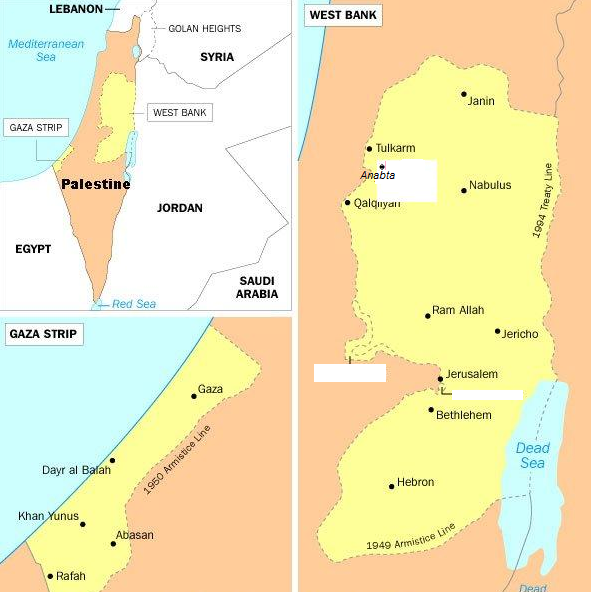 4
Topography
5
Climate and Rainfall
Anabta has a Mediterranean climate, warm rainy winter and hot dry summer.

8 to 16 °C  17 to 30 °

Anabta receives in excess of 550 millimetres (21.7 in) of rain yearly.
6
Collected Data
Questionnaire on a sample of 100 houses.
    results:
    Daily consumption = 70 L/c-d

Quality problems that the residents of Anabta face
7
1.Questionaire
8
2. AutoCAD drawing
9
2. AutoCAD drawing
AutoCAD drawing includes: 

 1. Pipes diameters

 2. nodes elevations
10
Hydraulic Analysis
Input Data 

1.Pipes diameters and HWC
  Hazen – Williams formula:
  Hf = 162.5* (Q/CHW )1.852  *D -4.87  *L

2.Demand at each node =population * individual need   
                                                             Numbers of nodes 

3.Nodes elevations
11
Demand pattern
12
Reservoirs locations and elevations
The first reservoir locates in the southern part of the Town has a total head of 360 and includes 3.5 m water elevation and 356.5m elevation above the sea level

The second one locates in the southern part of the Town.This reservoir has total head of 300m including 3.5 m water level and 296.5 m above the sea level.
13
Output Data (pressure values)
14
Output Data ( velocity values)
15
Recommendations
Pressure reducing valves at high pressure 
  areas 

Decrease the diameters in low velocity pipes
16
Hydraulic analysis under 
future scenario
20 years from now the population is expected to be 12,370 depending on a growth rate of 1.92%


Future demand at each node including 30% losses  = 1.6 CMH
17
Future Negative Pressure
18
Changed Diameters
19
Solution
We changed the diameters 

Add a pump with power of = δ*H*Q =1937.96 KN.M/HR

The resultant pressure ranges between 25 and 160m.

Velocity .01 – 2.8 m/s
20
Wadi Al-Zaimar
Wadi Al- Zeimar passes through many villages between the western portion of Nablus City and beyond the Town of Anabta. 

The wadi is infamous in its negative impact  surrounding environment 

influence on the groundwater quality.
21
22
Objectives
Assign all the major polluting factories and industrial facilities and the corresponding loadings before entering the wadi.

  Identify the types of pollution in the wadi
23
Sources

   Industrial factories present along the banks

   Wastewater being disposed of in the wadi    
    
   Solid waste is being dumped in the wadi
24
Total annual mass loading to the Wadi Zeimar from the western portion of the City of Nablus.
25
Effects
1-bad odours  

2- contamination of the groundwater well
 
3-the increase in soil salinity
4- the elevated heavy metal occurrences in soil and groundwater

    5-and the promotion of the intensive existence of insects by     the wadi. 
 
    6-Recent statistics discover that 16 cancer cases in Anabta     

    7-  aesthetic eyesores and ugly blemish.
26
Toxic Metals
The two main toxic parameters that are used by the leather factory are sulphide and chromium.

Chemical analysis shows high nitrate concentrations exceeding the maximum contaminant level of 10 mg/L NO3-N
27
Groundwater wells
28
General recommendations
Shelter the wadi through piping.       
 
Wastewater will be treated before being discharged of into the wadi.

Stop dumping of solid wastes in the wadi

  industries  monitored and inspected (standard     limits)
29